STIŠKI ROKOPIS
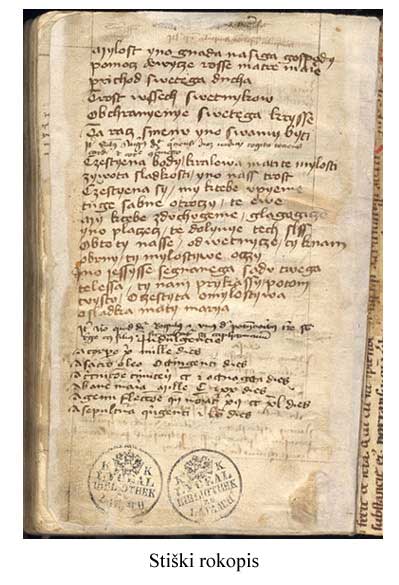 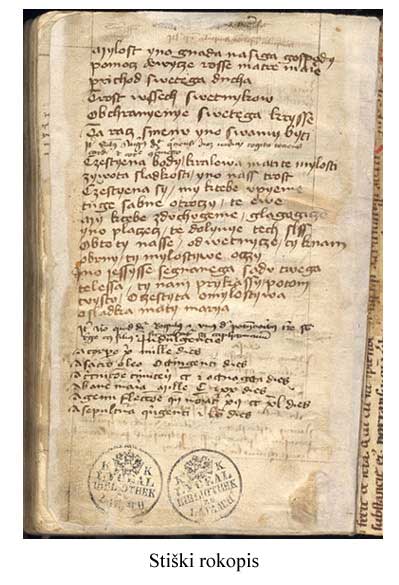 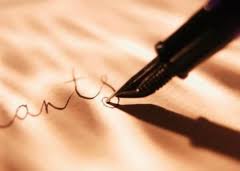 Samostan Stična
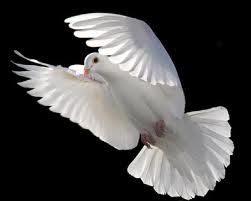 Predstavlja slovenska besedila 
 Nastanek- 15. stoletje
 Vsebuje 4 besedila
 Pisec- Češki duhovnik
 Odkritje v 19. stoletju
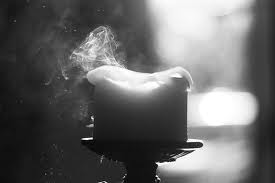 Predstavlja slovenska besedila
Naš Guspud je od smrti vstal,
Od njega britke martre;
Nam je se veseliti,
On nam hoče trošti biti, Kyrie eleison
Ljubljanski rokopis
 Hranijo ga v NUK-u
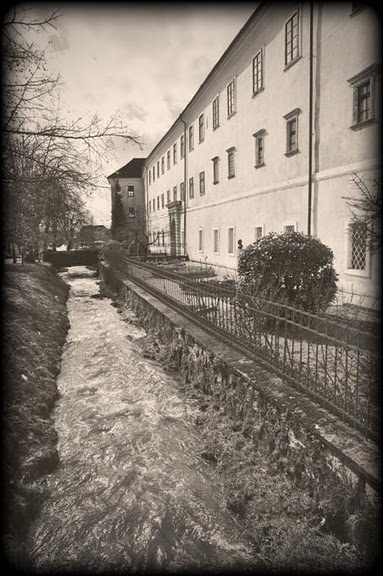 Nastanek
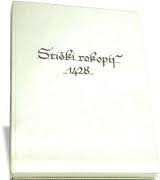 Nastal v prvi polovici 15. stoletja 
     (ok. leta 1428-1440)
 Nastal v cistercijanskem samostanu
 Zapisan v latinskem rokopisnem zborniku
 Pisan v okrogli češki bastardi (tip pisave)
 Izkazuje dvojno narečno osnovo
Vsebuje štiri besedila:
Christ ist erstanden
Von der maarter alle
Dess solln wir alle froh seyn,
Christ will unser  trost seyn.
Kyrie eleison.
obrazec splošne spovedi
 kitica velikonočne pesmi
 predprižni klic
 molitev k Mariji 
    (Češčena bodi- prevedena iz latinščine)
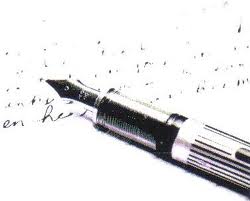 Pisec
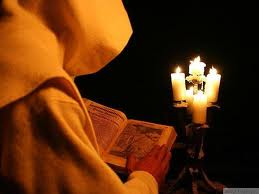 Češki duhovnik pisec dveh besedil
 (opazni vplivi češkega jezika)
 drugi dve besedili zapisal najverjetneje 
    duhovnikov učenec 
(opazne posebnosti dolenskega narečja ter germanizem)
Odkritje!
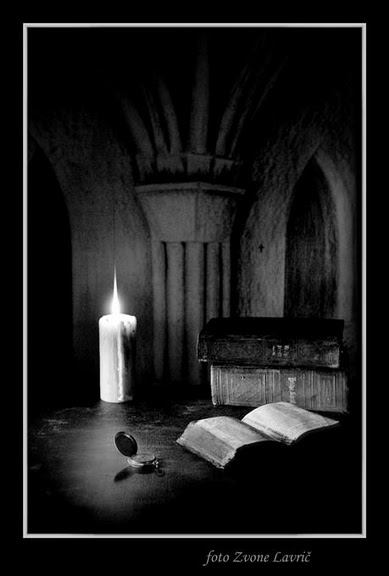 Študijska knjižnica v 19. stoletju
 Fran Miklošič- poročal
 Vatroslav Oblak- objavil jezikovno analizo
 Ivan Grafenauer- poudaril kulturno vrednost
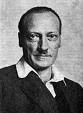 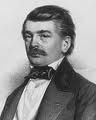 Vatroslav Oblak
Fran 
Miklošič
Ivan Grafenauer
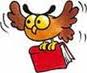 Viri in literatura:
Enciklopedija Slovenije12. Ljubljana: Mladinska knjiga, 1998 –str. 319
Stiški rokopis
 (Narodna galerija- 1994)
 Splošni leksikon založbe Modita, 2006
 Internet- slike
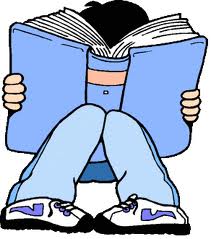 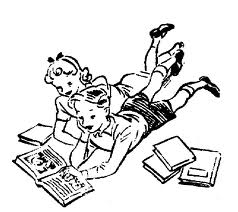 HVALA ZA POZORNOST…
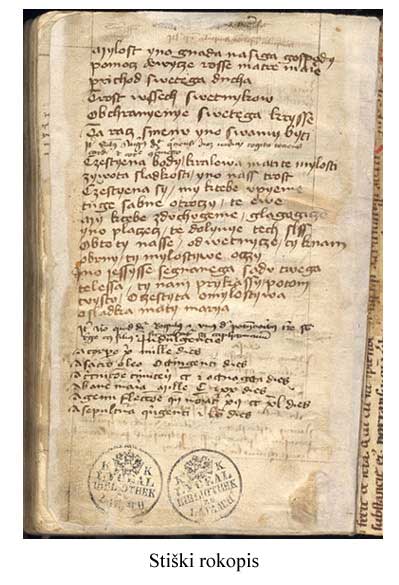 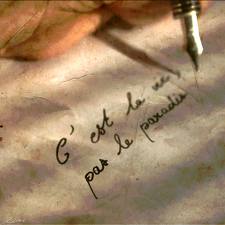 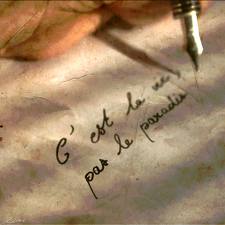